The Treaty of Versailles&14 Points
Putting the pieces of Europe back together
WWI – Review the Players
Allies
France 
Britain
Russia
Central Powers
Germany
Austria-Hungary
Ottoman Empire
Who “won”?
What had the winners lost?
Britain lost 750,000
Spent over $8,000,000,000
USA lost 113,000
No battles fought on US soil
Americans took over businesses that Europeans could no longer run
Northern France had been a battlefield
1,250,000 died
90% of coal and iron industries had been taken and many were flooded by Germans
48,000 km of road and 23,000 factories destroyed
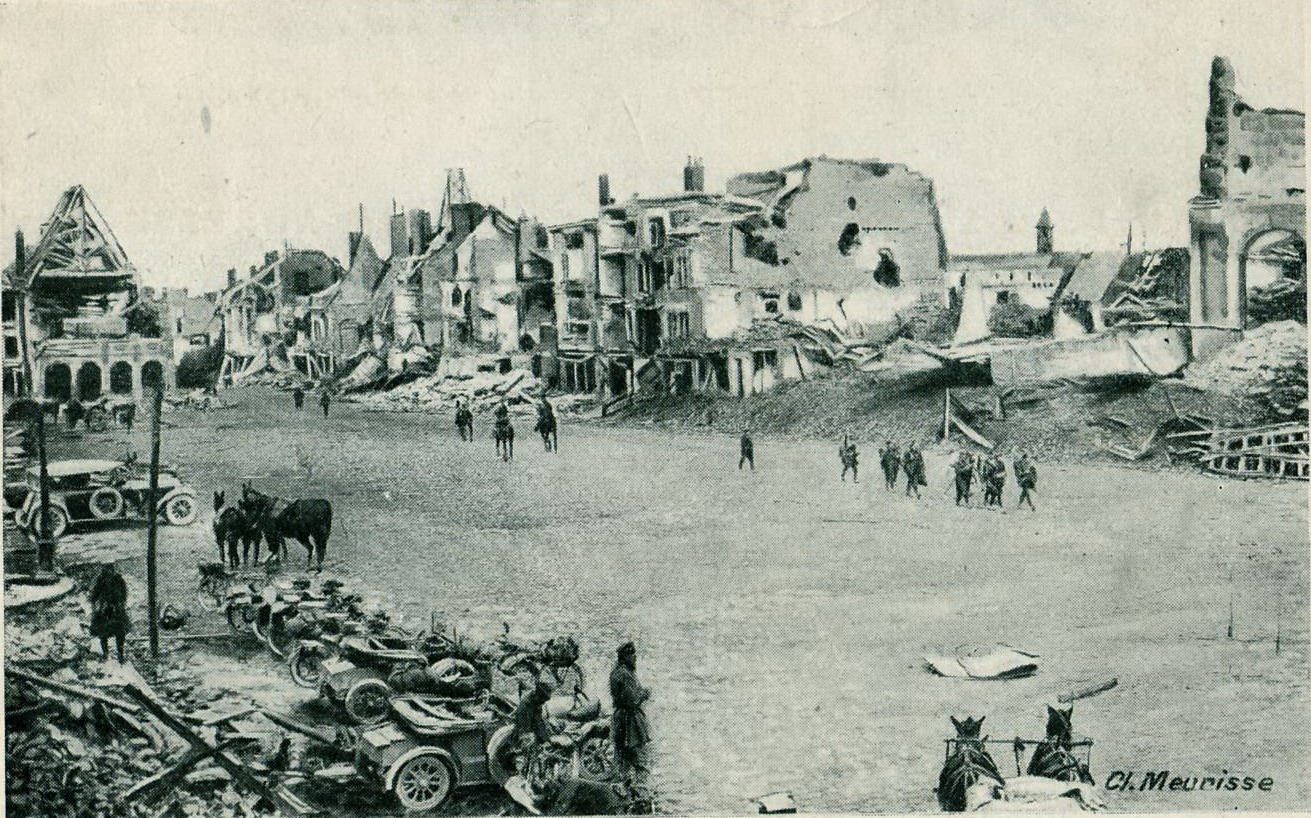 After WWI…
Countries were mad at other countries
People had been killed, injured, etc.
Towns had been destroyed
Land had been taken
The leaders of these countries needed to find a way to fix what they had broken
They met to decide how …
What was the Treaty of Versailles?
A meeting was held in Paris, France to decide how best to keep peace and repair the damage
The TOV was a document that laid out the plans to do so
People in charge:
Woodrow Wilson (President of the US)
David Lloyd George (Prime Minister of Great Britain)
George Clemenceau (President of France)
Vittorio Orlando (Prime Minister of Italy)
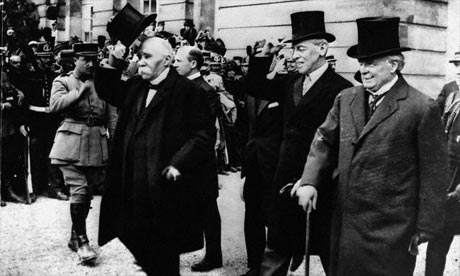 What did the Allies want?
Germany’s unconditional surrender to the Triple Entente
France wants to make Germany weak so they can’t attack in the future
Britain worried about Communism (from Russia) spreading into Germany
Italy wanted land
The US wanted the 14 Points – keep peace and self-determination
Peace without Victory
3 Goals of the 14 Points
Improve International Relations
Restoration of Territories
Restriction on Military Strengths

So, what does that even mean?
Improve International Relations
AKA – Fix the relationships between countries that fought in the war
Remove trade barriers
Honor freedom of the seas (you can sail wherever)
No secret alliances
Allow nations to rule themselves
Restoration of Territories
AKA – Give back certain land to certain countries
Return to pre-war borders
Make fair changes to claims on colonies in Africa, Asia and the Americas
Restriction on Military Strength
AKA – Reduce the military of each country’s so it’s not threatening to other countries
Reduce the size of military branches – less people
Especially Germany – they need to get rid of their armies and weapons along the Rhine River
14 Points
End secret treaties
Freedom of the seas
Free trade
Limit military (reduce size)
14 Points
Ask the population of colonies what they would wish for European claims of their land
Leave Russian territory
Leave Belgium territory
Leave French territory (Alsace and Lorraine)
Fix Italy’s frontiers
14 Points
Autonomy for the people of Austria and Hungary (split them into two countries)
Independence for Montenegro, Serbia and Romania
End of Ottoman Empire
Create a country for Poland
Create the League of Nations
Sounds fair, right?
Remember Wilson’s plan was to keep peace and help countries depend on themselves…
Now, look at the back of your page
These are just SOME of the provisions on the TOV
Do these fit under Wilson’s three main goals?
Remember: Actions have Consequences!
Action: Assassination of Ferdinand.
Consequence?
Action: German subs sink Lusitania.
Consequence?
Action: Allies “win” WWI.
Consequence?
Action: Allies severely punish Germany.
Consequence?
Consider this…
Leaders make decisions for the group
But are there choices always best?
Are there consequences for their choices?

Presidents and PMs decided punishments for Germany
What will be the consequence?
Homework:
Write down the following question and answer it on your own piece of paper:
Have the “Big Four” made the right choice in their punishment of Germany? Explain
What do you think one positive consequence will be?
What do you think one negative consequence will be?